Ældre-besøg
Seniorhøjskolen i Viby (omsorgscenteret)
Fredagscafeen i Lejre (Ældre Sagen)
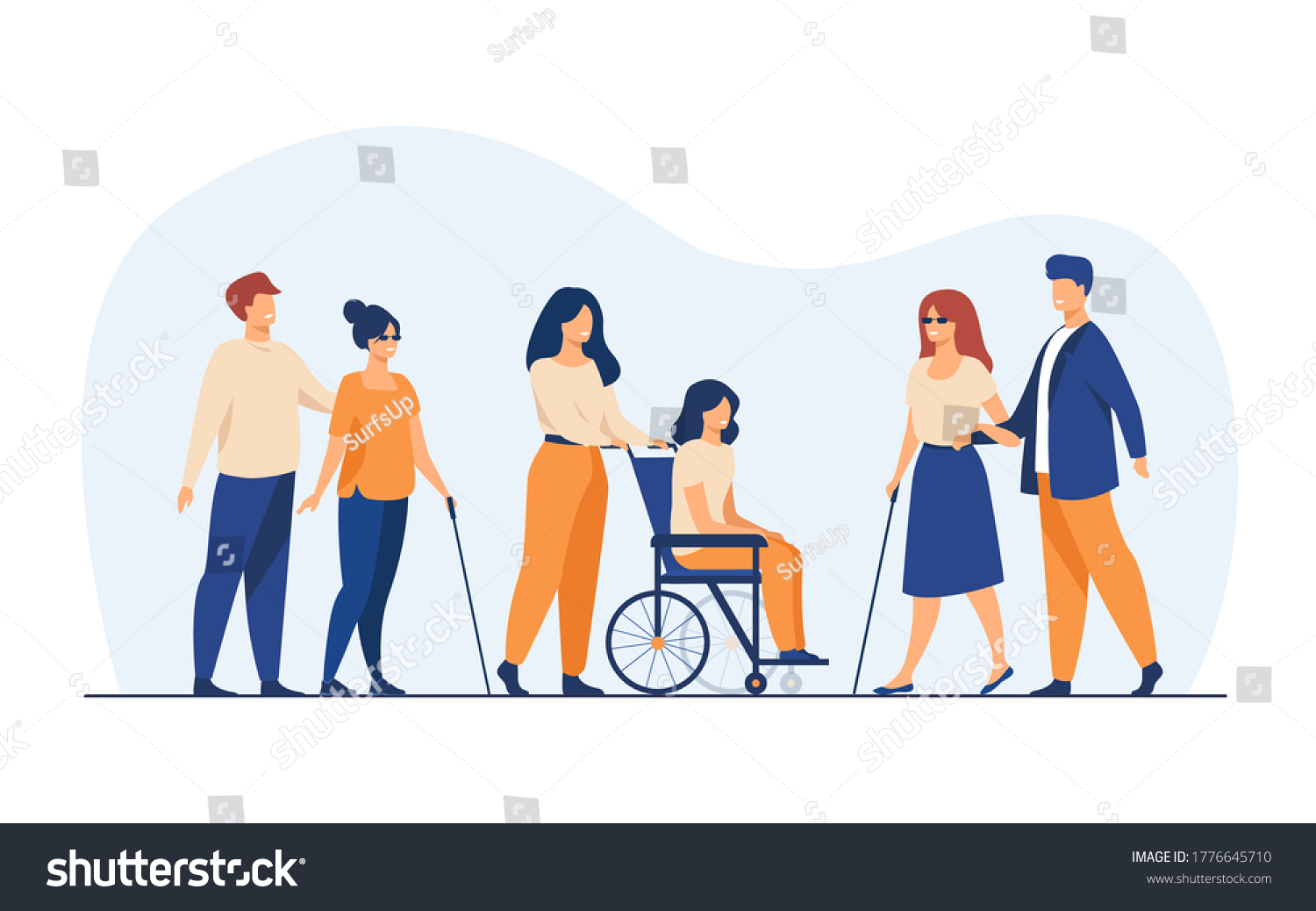 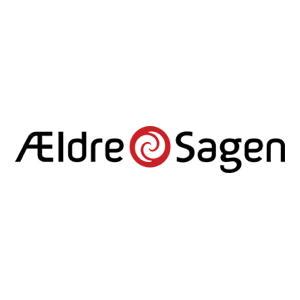 Tillidsøvelse
2+2
En fører og en blind
Føres rundt – sættes og venter til man føres af en ny
Skabe tillid og have tillid
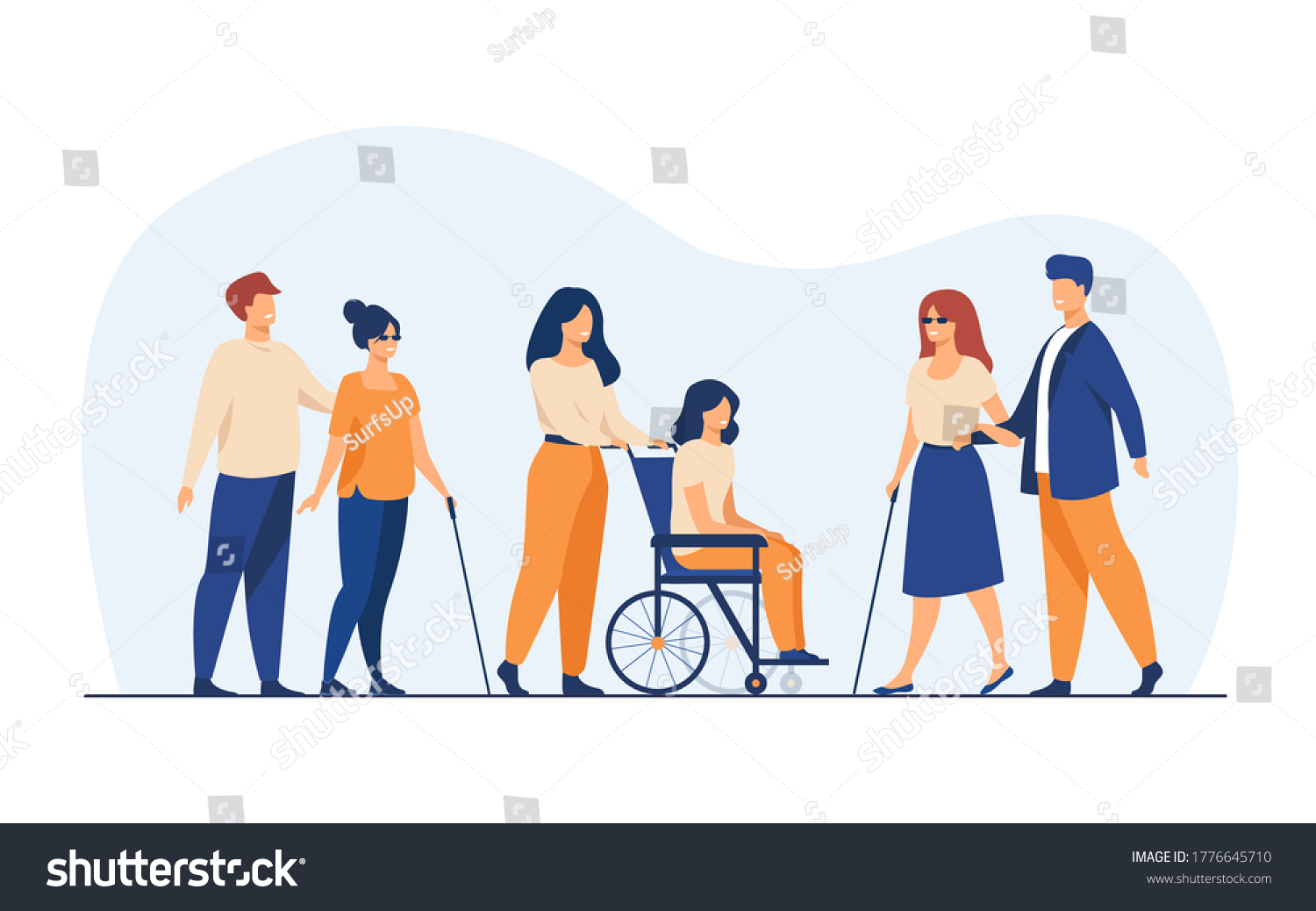 Dagens leg
Skærp dine sanser
Ældre-besøg
Seniorhøjskolen i Viby (omsorgscenteret)
Fredagscafeen i Lejre (Ældre Sagen) 
strikke, sy, krea
Vilma på friplejehjem
Frederik er frivillig på et plejehjem
https://www.facebook.com/watch/?v=222284140881378
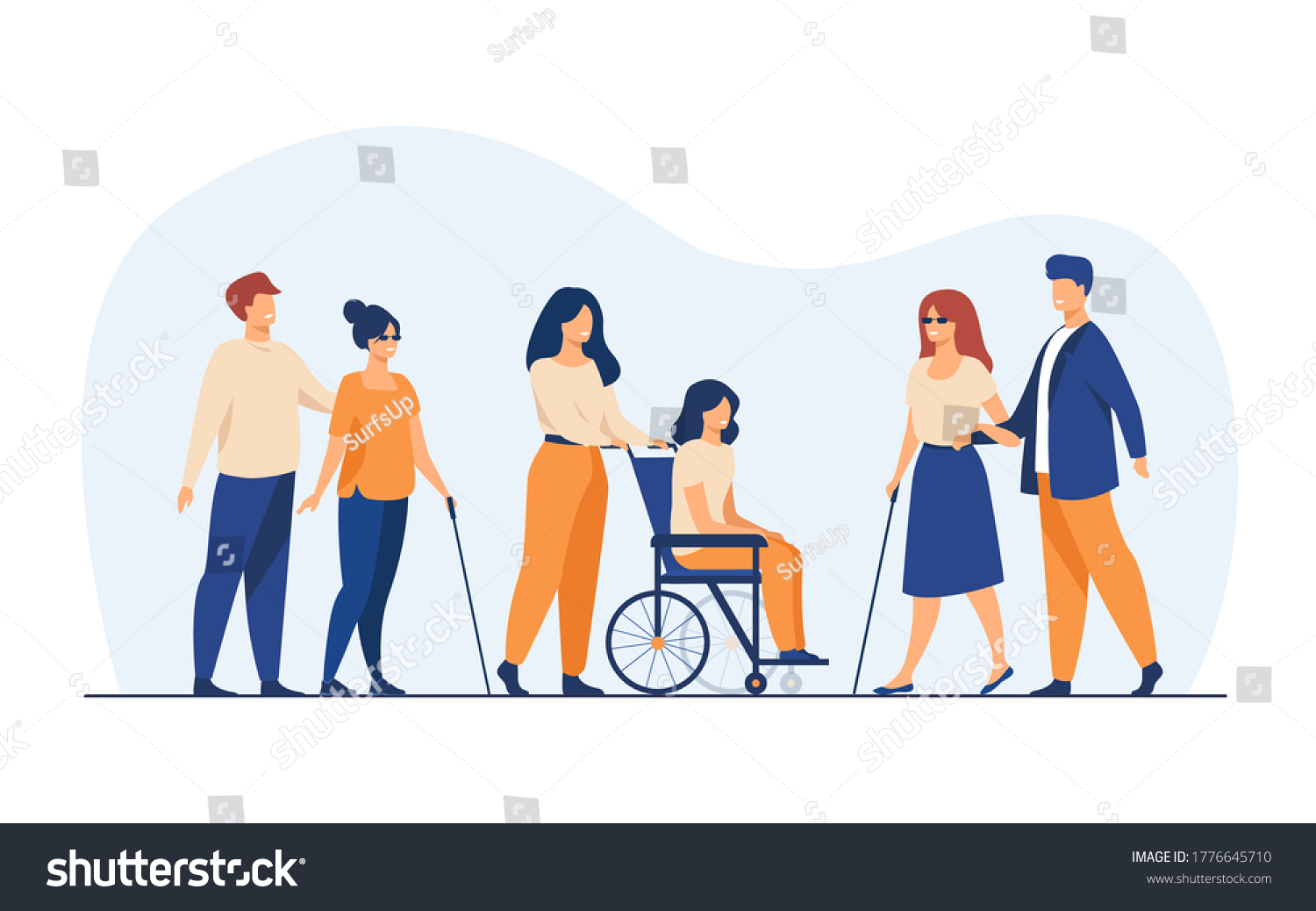 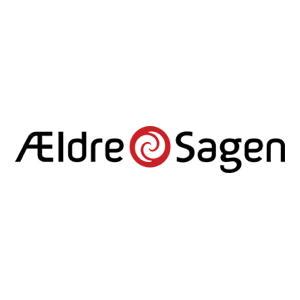 Hvilke spørgsmål skal vi have med?
Til deres liv?
Foreningsdeltagelse og frivilligt arbejde?
Noget om hvordan det er at være ældre?
Spørg dine bedsteforældre: hvad ville være et godt spørgsmål at få?
Ældre-besøg –hvem vil hvor?
Seniorhøjskolen i Viby (omsorgscenteret)
Afgang m. bus 9.45
Fredagscafeen i Lejre (Ældre Sagen)
Afgang m. bus kl. 10
Husk mobil og spørgsmål
Tag et billede og en historie med derfra
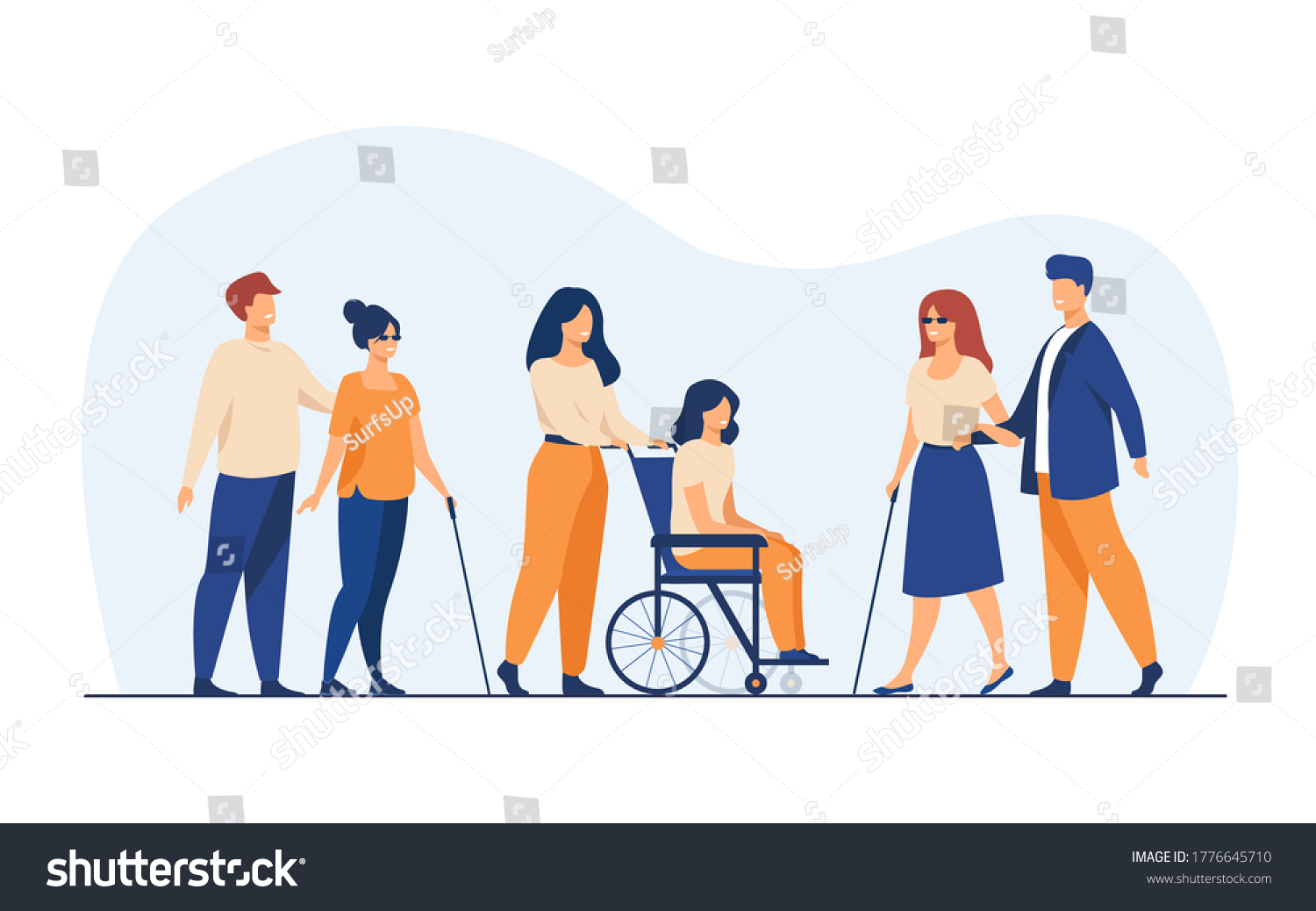 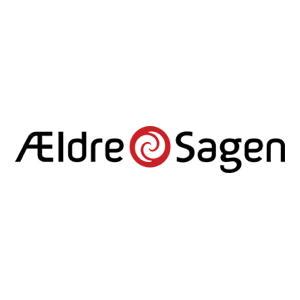 Lejre knørkleklub/ Ældresagen
Omsorgscenter i Viby
Gammeldags hyggeLejre knørkleklub/ Ældresagen
Omsorgscenter i Viby
3+3 ( snak og reflektere)
Hvordan forløb besøget? Fra start til slut
Hvad oplevede du på jeres besøg?
Hvordan gik det med samtalerne – hvad snakkede I om? 
Hvilke tanker gjorde du dig?
Hvad gjorde indtryk på dig?
3+3 ( snak og reflektere)
Hvordan forløb besøget? Fra start til slut
Hvad oplevede du på jeres besøg?
Hvordan gik det med samtalerne – hvad snakkede I om? 
Hvilke tanker gjorde du dig?
Hvad gjorde indtryk på dig?
3+3 ( snak og reflektere)
Hvordan forløb besøget? Fra start til slut
Hvad oplevede du på jeres besøg?
Hvordan gik det med samtalerne – hvad snakkede I om? 
Hvilke tanker gjorde du dig?
Hvad gjorde indtryk på dig?
2 + 2 ( snak og reflektere)
Hvordan forløb besøget? Fra start til slut
Hvad oplevede du på jeres besøg?
Hvordan gik det med samtalerne – hvad snakkede I om? 
Hvilke tanker gjorde du dig?
Hvad gjorde indtryk på dig?
2 + 2 ( snak og reflektere)
Hvordan forløb besøget? Fra start til slut
Hvad oplevede du på jeres besøg?
Hvordan gik det med samtalerne – hvad snakkede I om? 
Hvilke tanker gjorde du dig?
Hvad gjorde indtryk på dig?
2 + 2 ( snak og reflektere)
Hvordan forløb besøget? Fra start til slut
Hvad oplevede du på jeres besøg?
Hvordan gik det med samtalerne – hvad snakkede I om? 
Hvilke tanker gjorde du dig?
Hvad gjorde indtryk på dig?
Genbesøg af ældre
Invitation
Dato?
Hvordan og hvor?
Kaffe og lagkagebesøg
Rundvisning
sangtime
Frivilligheds Flip-Flap
Kunne du forestille dig at være med i noget frivilligt efter efterskolen?
Hvorfor/ hvor ikke?
Hvilke muligheder er der for noget frivilligt der hvor du bor/ i dit hood?
Ældreforeninger?
Hjemløse?
Idræt/ spejder/FDF?
Indsamlinger?
Operation Dagsværk?
Natur-foreninger?
Mentor- voksenvenner?
Forenings-bestyrelse?
Andre?
Hvad skal der til for at du deltager i noget frivilligt?
Skal du opfordres/spørges?
Skal du have en ven med?
Skal det have noget at gøre med dine interesser?
Skal du selv have noget ud af det?
Skal det give mening?